指導プログラム案
運動会の振り返りをしよう
中学校
プログラムの
ねらい
○学年の枠を超えて振り返りを行ったり、認め合ったりする場面を設定する
　ことで、児童生徒の自己有用感の高まりやこれからの学校生活に主体的に
　取り組もうとする意欲の高まりを支える。
児童生徒の発達を
「ささえ－る」
ポイント
①－４　振り返りは自己評価に加え、仲間と認め合う活動を取り入れる。
①－７　異年齢交流を取り入れる。
指導プログラムの進め方
【縦割り活動を意識した練習、企画、準備等】

（例）
　・縦割り応援合戦の練習。上級生が下級生に
　　演技指導を行う。
　・縦割りで結団式や解団式を行う。
　・委員会をまとまりとして係活動を行う。
　　（生活委員→用具係など）
運動会の
練習・準備
※各学校の実態を踏まえ、縦割りを意識した活動を取り　
　入れる。
運　動　会
学級活動
運動会を振り返ろう
中学校
学級活動
(１)-ウ 学校における多様な集団の生活の向上
(２)-ア 自他の個性の理解と尊重、よりよい人間関係の形成
授業案
運動会の振り返りをしよう
本時の目標
○集団における自治的な活動を通して身に付けたことを生かし、多様な他者と
　協働し、学校生活をよりよくしようとする態度を養う。
児童生徒の発達を
「ささえ－る」
ポイント
①－４　振り返りは自己評価に加え、仲間と認め合う活動を取り入れる。
①－７　異年齢交流を取り入れる。
授 業 展 開 例
「ささえ－る」ポイントを意識した
具体的な働き掛け
導入　　分
10
先日の運動会お疲れ様でした。当日の行事の成功だけではなく、それまでの練習で努力したことや、たくさん悩んだこと、先輩に教わったことすべてがみんなの今後の生活の財産になったと思います。これからの生活をよりよいものにするために、振り返りを行います。
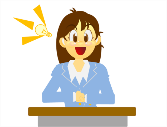 主活動　　分
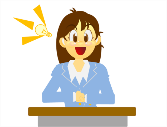 運動会への取組について振り返ります。
　自分の頑張りを振り返るのも大切ですが、先輩（後輩）と一緒に活動したときのことも思い出しながら書きましょう。
35
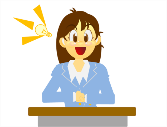 ワークシートの設問２については、感謝の気持ちやこれからの生活に生かしていきたいことなどを交えながらメッセージを書きましょう。この後の他の学年へのメッセージボード作りの原稿となるので、心を込めて書きましょう。
ポイント①－４
【振り返りは自己評価に加え、仲間と認め合う活動を取り入れる】
　自己評価で終わるのではなく、他学年の頑張りやよさに目を向けることで感謝の気持ちや尊敬の気持ちの高まりにつなげる。
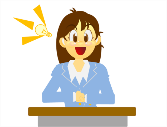 これから、縦割り活動で一緒に活動した先輩や後輩へのメッセージボードを作っていきます。感謝の気持ちを込めて作成していきましょう。
（例）作成の流れ
①ワークシートの下部分のメッセージ を
　 切り取る。
②男子は○年生の担当、女子は○ 年生
　 の担当。
③完成イメージを見ながら、工夫してメッ
　 セージボードを完成させる。
主活動　　分
ポイント①－７
【異年齢交流を取り入れる】
　異年齢交流がある行事を実施した場合には、学年の枠を超えて振り返ったり、認め合ったりする場面を設定し、経験を成長に結び付ける一助とする。
35
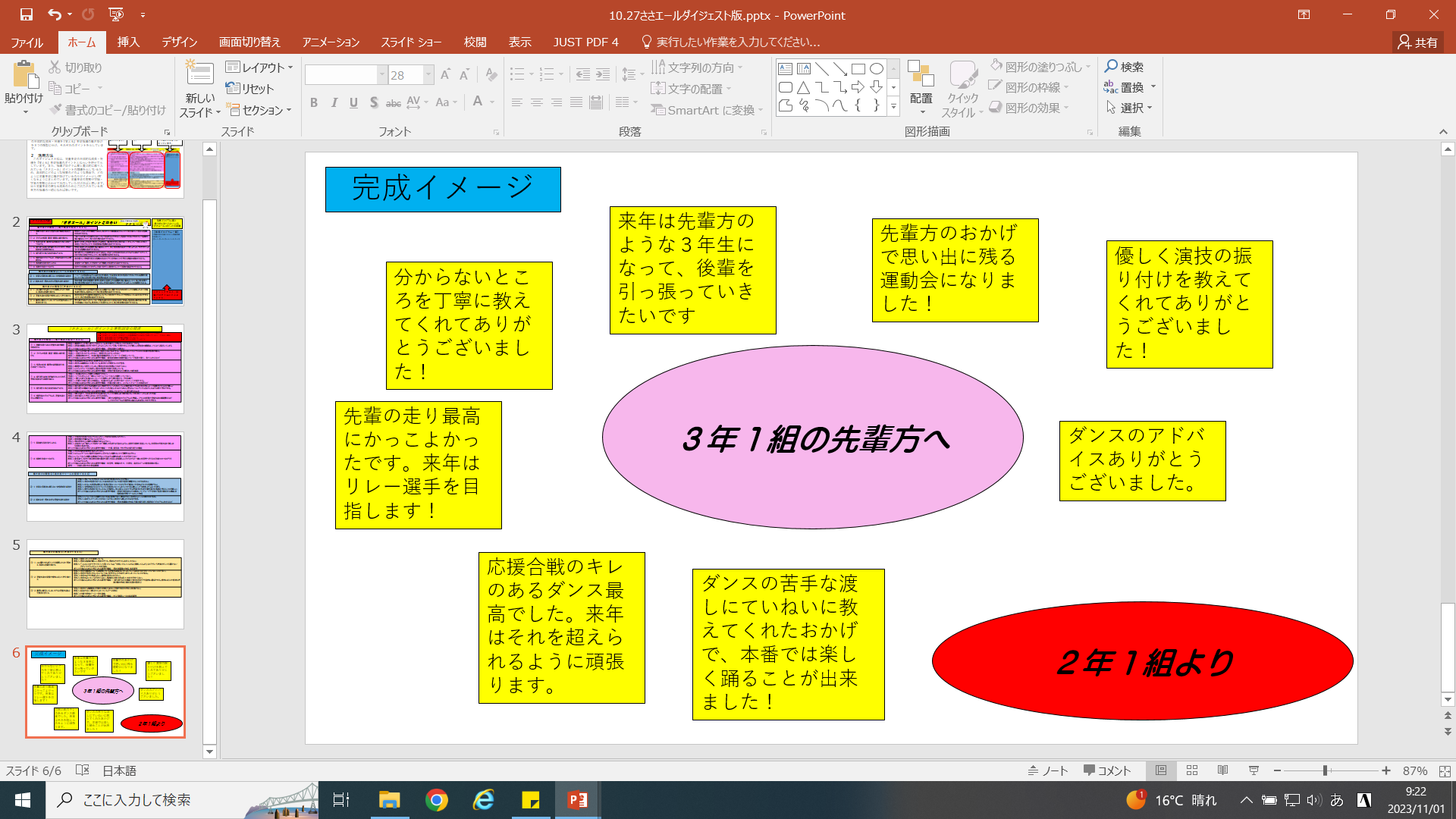 振り返り　　分
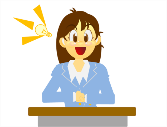 先輩や後輩へのメッセージの中から、みんなの運動会に向けた努力や熱い思いがたくさん感じられました。本当に素晴らしい行事になりましたね。また、明日からよりよい学級、学校を目指して力を合わせて生活していきましょう。
５
【事後の指導】
・運動会実行委員や学級委員などの代表者が、完成したメッセージボードを感謝のメッ
　セージと共に渡す場面を設定する。
・解団式などがあれば、クラスで感謝の言葉を伝えながらメッセージボードを渡す場面を
　設定する。
１年生用
中学校＜運動会の振り返りをしよう＞ワークシート
運動会の振り返りをしよう
１　自分の活動を振り返ろう
できた　　　　 　　　　　　できなかった
(１)　自分の目標を達成することが　　　４　 ３　 ２　 １　　
　　できた。　　　　　　　　　　

(２)　自分の役割を果たすことが 　　　  ４　 ３　 ２ 　１
　　できた。

(３)　仲間と協力して活動することが 　  ４ 　３　 ２　 １
　　できた。

(４)　先輩と一緒に活動して学んだこと、感動したこと、感謝
　　していることなど、３つ書きましょう。

　①

　②

　③




　２年生へ　　　　　　　　　　　　　　　　　　　３年生へ







　　　　　　　　　　　　　　　　より　　　　　　　　　　　　　　　　　　　　　より
２　先輩にメッセージを書こう！
中学校＜運動会の振り返りをしよう＞ワークシート
２年生用
運動会の振り返りをしよう
１　自分の活動を振り返ろう
できた　　  　　　　  　　　できなかった
(１)　自分の目標を達成することが 　　  ４ 　３ 　２ 　１
　　できた。　　　　　　　　　　

(２)　自分の役割を果たすことが 　　　  ４　 ３　 ２ 　１
　　できた。

(３)　仲間と協力して活動することが　   ４ 　３ 　２ 　１
　　できた。

(４)　先輩や後輩と一緒に活動して学んだこと、感動したこと、
　　感謝していることなど、３つ書きましょう。

　①

　②

　③




　１年生へ　　　　　　　　　　　　　　　　　　　３年生へ







　　　　　　　　　　　　　　　　より　　　　　　　　　　　　　　　　　　　　　より
２　後輩と先輩にメッセージを書こう！
中学校＜運動会の振り返りをしよう＞ワークシート
３年生用
運動会の振り返りをしよう
１　自分の活動を振り返ろう
できた　　　　    　　　　　できなかった
(１)　自分の目標を達成することが 　　  ４　 ３　 ２　 １
　　できた。　　　　　　　　　　

(２)　自分の役割を果たすことが　　   　４ 　３　 ２　 １
　　できた。

(３)　仲間と協力して活動することが　　４ 　３ 　２ 　１
　　できた。

(４)　後輩と一緒に活動して学んだこと、感謝していること、
　　心に残っていることなど、３つ書きましょう。

　①

　②

　③




　１年生へ　　　　　　　　　　　　　　　　　　　２年生へ







　　　　　　　　　　　　　　　　より　　　　　　　　　　　　　　　　　　　　　より
２　後輩にメッセージを書こう！